بسم الله الرحمن الرحیم
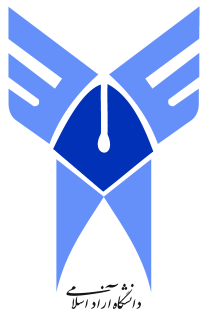 عنوان درس: مدیریت منابع انسانی 
استاد :  
		موضوع ارائه  : فرهنگ سازمانی	
تهيه كننده :
مقدمـــــه
فرهنگ سازمانی موضوعی است كه به تازگی در دانش مدیریت راه یافته است. به دنبال نظریات و تحقیقات جدید در مدیریت، فرهنگ سازمانی دارای اهمیت روزافزونی شده و یكی از مباحث اصلی و كانونی مدیریت را تشكیل داده است. جمعیت‌شناسان، جامعه‌شناسان و اخیراً روان‌شناسان و حتی اقتصاددانان توجه خاصی به این مبحث نو و مهم در مدیریت مبذول داشته و در شناسایی نقش و اهمیت آن نظریه‌ها و تحقیقات زیادی را به‌وجود آورده و در حل مسائل و مشكلات مدیریت به كار گرفته‌اند. با بررسی كه توسط گروهی از اندیشمندان علم مدیریت به عمل آمده فرهنگ سازمانی به‌عنوان یكی از مؤثرترین عوامل پیشرفت و توسعه كشورها شناخته شده است. به‌طوری‌كه بسیاری از پژوهشگران معتقدند كه موفقیت كشور ژاپن در صنعت و مدیریت یكی از علل مهم توجه آنها به فرهنگ سازمانی است.
 فرهنگ سازمانی به‌عنوان مجموعه‌ای از باورها و ارزشهای مشترك بر رفتار و اندیشۀ اعضای سازمان اثر می‌گذارد و می‌توان نقطه شروعی برای حركت و پویایی و یا مانعی در راه پیشرفت به شمار آید. فرهنگ سازمانی از اساسی‌ترین زمینه‌های تغییر و تحول در سازمان است نظر به اینكه برنامه‌های جدید تحول بیشتر به تحول بنیادی سازمانی نگاه می‌كند از این‌رو هدف این برنامه‌ها تغییر و تحول فرهنگ سازمان به‌عنوان زیربنا به بستر تحول است.
تاریخچه فــــرهنگ
فرهنگ واژه‌ای است كه علما و پژوهشگران رشته مردم‌شناسی آن را به كار می‌برند و این واژه از گسترش وسیعی برخوردار است و آن‌چنان مفید واقع شده كه آن را در سایر علوم اجتماعی نیز به كار می‌برند. فرهنگ در قالب بحث تخصصی خود در حدود اواسط قرن نوزدهم در نوشته‌های علمای مردم‌شناسی پدیدار شد و كاربرد علمی كلمۀ فرهنگ در اواخر قرن مذكور توسط تایلر (1917ـ1832) مردم‌شناس انگلیسی صورت گرفت. 
مفهــــوم فــــرهنگ
به‌صورت خیلی كلی مفهوم فرهنگ عبارت است از، كیفیت زندگی گروهی از افراد بشر كه از یك نسل به نسل دیگر انتقال پیدا می‌كند. به عقیدۀ ادگار شاین فرهنگ را می‌توان به‌عنوان یك پدیده كه در تمام مدت اطراف ما را احاطه كرده است مورد تجزیه و تحلیل قرار داد. به نظر وی هنگامی كه فردی، فرهنگی را به سازمان یا به داخل گروهی از سازمان به ارمغان می‌آورد می‌تواند به وضوح چگونگی به وجود آمدن، جای گرفتن و توسعه آن را ببیند و سرانجام آن را زیر نفوذ خود درآورده، مدیریت نماید و سپس تغییر دهد.
تعــــــــریف فــــــرهنگ
فرهنگ در زبان فارسی معانی مختلفی دارد كه مهم‌ترین آنها ادب، تربیت، دانش، مجموعه آداب و رسوم، علوم، معارف و هنرهای یك جامعه است.
در فرهنگ فارسی عمید، فرهنگ عبارت است از دانش، ادب، علم، معرفت، تعلیم و تربیت، آثار علمی و ادبی یك قوم یا ملت.
كم تر مفهومی به اندازه فرهنگ در حوزه علوم اجتماعی در معرض تفسیرها و تعبیرهای گوناگون بوده و سبب تنوع معنایی آن شده است. از بین تعاریف فرهنگ «هرسكویتس» به 250 تعریف و «كروبر» به 300 تعریف پیرامون آن اشاره می‌نماید و گاه رقم 400 تعریف را نیز برای فرهنگ ذكر كرده‌اند كه ما به مهمترین تعاریف آن بسنده می‌نماییم.
«ماگارت مید» مردم شناس نامدار، فرهنگ را مجموعه‌ای از رفتارهای آموختنی، باورها، عادات و سنن كه مشترك میان گروهی از افراد است و به گونه ای متوالی توسط دیگران كه وارد آن جامعه می‌شوند آموخته و به كار گرفته می‌شوند تعریف كرده است.
«آنتونی گیدنز» فرهنگ را متشكل از باورها، اعتقادات، رفتارها و آنچه كه سبك و سیاق زندگی نامیده می‌شود و نیز بازتاب آن در آنچه كه تولید می‌شود، می‌داند.
از دید فلاسفه‌ای چون «لاك» و «هابز» فرهنگ، آموزش و پرورش ذهن انسان و آشنایی او با اندیشه انتقادی است. از این رو در نظام فكری این اندیشمندان منظور از انسان با فرهنگ، فردی است كه از اندیشه انتقادی و نیروی داوری و سنجش برخوردار باشد.
«فرهنگ لغات وبستر»، فرهنگ را مجموعه‌ای از رفتارهای پیچیده انسانی كه شامل افكار، گفتار ،اعمال و آثار هنری است و بر توانایی انسان برای یادگیری و انتقال به نسل دیگر تعریف می‌كند.
به عقیده «هافستد » فرهنگ عبارت است از: اندیشه مشترك اعضای یك گروه یا طبقه كه آنها را از دیگر گروهها مجزا می‌كند و در جایی دیگر، فرهنگ به‌صورت مجموعه‌ای از الگوهای رفتار اجتماعی، هنرها، اعتقادات، رسوم و سایر محصولات انسان و ویژگیهای فكری یك جامعه یا ملت تعریف می‌شود.
ویــــژگیهای فـــــــرهنگ 
با بررسیهای زیادی كه از فرهنگهای مختلف به عمل آمده، چنین به نظر می‌آید كه علی‌رغم تفاوتهای موجود، همۀ فرهنگها دارای ویژگیهایی هستند كه تعدادی از آنها را می‌توان به شرح زیر معرفی كرد:
1ـ فرهنگ آموختنی است. فرهنگ خصوصیتی غریزی است و ذاتی نیست. فرهنگ نظامی است كه پس از زاده شدن انسان در سراسر زندگی آموخته می‌شود.
2ـ فرهنگ آموخته می‌شود. انسان می‌تواند عادتهای آموخته‌شده خود را به دیگران منتقل كند.
3ـ فرهنگ اجتماعی است .عادتهای فرهنگی، ریشه‌های اجتماعی دارند و شماری از مردم كه در گروهها و جامعه‌ها زندگی می‌كنند در آن شریك اند.
4ـ فرهنگ پدیده‌ای ذهنی و تصوری است. عادتهای گروهی كه فرهنگ از آنها پدید می‌آید به‌صورت هنجارها یا الگوهای رفتاری، آرمانی ذهنی می‌شوند یا در كلام می‌آیند.
5ـ فرهنگ خشنودی‌بخش است. هر فرهنگی كه نتواند از عهدۀ تعیین هدف اعلای زندگی برآید از برآوردن آرمانهای عالی حیات نیز ناتوان است. عناصر فرهنگی تا زمانی كه بر افراد یك جامعه خشنودی نهایی می‌بخشد می‌توانند پایدار بمانند.
6ـ فرهنگ سازگاری می‌یابد. فرهنگ دگرگون می‌شود و فراگرد دگرگونی آن همراه با تطبیق و سازگاری است.
7ـ فرهنگ یگانه‌ساز است. عناصر هر فرهنگ گرایش به آن دارند تا پیكری یكپارچه و به هم بافته و سازگار پدید آورند و این سازگاری به زمان نیاز دارد.
 همچنین فردلو تانز نیز شش ویژگی با شرح زیر برای فرهنگ عنوان می‌كند :
• قابل یادگیری است.
• اشتراكی است.
• از یك نسل به نسل دیگر قابل انتقال است.
• نمادی است. (استفاده از یك چیز برای نشان دادن چیز دیگری).
•دارای الگو است. (تغییر در یك بخش به تغییرات در بخش دیگر منجر می‌شود).
•قابل تعدیل است.
با توجه به مفهوم فرهنگ و ویژگیهای آن می‌توان نتیجه گرفت كه رفتار انسان اصولاً بر باورهای فرهنگی متكی است. باورهایی را فرهنگی می‌گوییم كه به‌صورت نسبی در جامعه پذیرش زیادی دارند. منشأ این باورها متفاوت است. گاهی ریشه در شرایط تاریخی یا جغرافیایی یا مذهبی یا حوادث ویژه و یا در علم دارد. ولی آنچه كه مسلم است این است كه بخش اعظمی از باورهای فرهنگی در قالب اصول اعتقادی ظاهر می‌شوند و یا همچنین می‌تواند از تعاملات سازمانی ناشی شود.
تعــــریف سازمان
 
سازمان عبارت است از فرایندهای نظام‌یافته از روابط متقابل افراد برای دست یافتن به هدفهای معین. این تعریف از پنج عنصر تشكیل شده است:
1ـ سازمان همیشه از افراد تشكیل می‌شود.
2ـ این افراد به طریقی با یكدیگر ارتباط دارند و بین آنها روابط متقابل برقرار است.
3ـ این روابط متقابل را می‌توان نظام بخشید.
4ـ كلیۀ افراد در سازمان دارای هدفهای مشخصی هستند و بعضی از این هدفها در عملكرد آنها اثر می‌گذارند. هر فرد انتظار دارد كه از طریق همكاری در سازمان به هدفهای شخصی خود نیز نایل شود.
5ـ این روابط متقابل همچنین نیل به هدفهای مشترك سازمان را میسر می‌كند و اعضای سازمانها برای دست یافتن به هدفهای فردی، حصول هدفهای مشترك سازمانی را دنبال می‌كنند. 
با توجه به تعریف فوق، سازمان چیزی جز روابط متقابل بین افراد نیست و ساختار سازمانی این روابط متقابل را كه شامل تعیین نقشها، روابط بین افراد، فعالیتها، سلسله مراتب هدفها و سایر ویژگیهای سازمان است، منعكس می‌نماید. اگر به مفهوم سازمان توجه كنیم رابطه‌ای خاص میان دو مفهوم فرهنگ و سازمان می‌یابیم.
مفهــــوم فــــرهنگ ســـازمـــان
از تركیب دو واژه فرهنگ و سازمان اندیشه‌ای تازه پدید آمده است كه هیچ‌یك از آن دو واژه این اندیشه را در بر ندارد. سازمان یك استعاره برای نظم و تربیت است درحالی‌كه عناصر فرهنگ نه منظم هستند و نه با نظم. فرهنگ كمك می‌كند تا دربارۀ چیزی جدای از مسائل فنی در سازمان سخن گفته شود و باعث می‌شود نوعی از روان همراه با نوعی رمز و راز پدید آید. بنابراین می‌توان گفت فرهنگ در یك سازمان مانند شخصیت در یك انسان است.
تعــــریف فــــرهنگ سازمانــــــی
مقصود از فرهنگ سازمانی، سیستمی از استنباط مشترك است كه اعضاء نسبت به یك سازمان دارند و همین ویژگی موجب تفكیك دو سازمان از یكدیگر می‌شود. كریس آرجریس، فرهنگ سازمانی را نظامی زنده می‌خواند و آن را در قالب رفتاری كه مردم در عمل از خود آشكار می‌سازند، راهی كه بر آن پایه به‌طور واقعی می‌اندیشند و احساس می‌كنند و شیوه‌ای كه به‌طور واقعی با هم رفتار می‌كنند تعریف می‌كند.
 
ادگار شاین نیز فرهنگ سازمانی را این‌گونه تعریف می‌كند:
یك الگویی از مفروضات بنیادی است كه اعضای گروه برای حل مسائل مربوط به تطابق با محیط خارجی و تكامل داخلی آن را یاد می‌گیرند و چنان خوب عمل می‌كند كه معتبر شناخته شده، سپس به‌صورت یك روش صحیح برای درك، اندیشه و احساس كردن در رابطه با حل مسائل سازمان به اعضای جدید آموخته می‌شود. 
جیمز پرسی معتقد است كه افراد یك سازمان دارای ارزشهای مشترك، عقاید، معیارهای مناسب برای رفتار، زبان مخصوص، رمزها و سایر الگوی فكری و رفتاری هستند و به‌طور خلاصه، فرهنگ سازمان را الگویی از مقاصد مشترك افراد سازمان تعریف می‌كند.
 
با توجه به تعاریف عنوان‌شده به این نتیجه می‌رسیم كه تقریباً تمامی پژوهشگران از فرهنگ سازمانی به‌عنوان مجموعه‌ای از ارزشها، باورها، عقاید، فرضیات و هنجارهای مشترك حاكم بر سازمان یاد می‌كنند. در واقع فرهنگ سازمانی همان چیزی است كه به‌عنوان یك پدیدۀ درست به اعضای تازه وارد آموزش داده می‌شود و آن بیانگر بخش نانوشته و محسوس سازمان است.
ویــــژگیهای فــــرهنگ سازمانـــی
     درصورتی‌كه فرهنگ را سیستمی از استنباط مشترك اعضاء نسبت به یك سازمان بدانیم، یك سیستم از مجموعه‌ای از ویژگیهای اصلی تشكیل شده است كه سازمان به آنها ارج می‌نهد یا برای آنها ارزش قائل است.10 ویژگی عبارتند از:
1ـ خلاقیت فردی: میزان مسئولیت، آزادی عمل و استقلالی كه افراد دارند.
2ـ ریسك‌پذیری: میزانی كه افراد تشویق می‌شوند تا ابتكار عمل به خرج دهند، دست به كارهای مخاطره‌آمیز بزنند و بلندپرازی كنند.
3ـ رهبری: میزانی كه سازمان هدفها و عملكردهایی را كه انتظار می‌رود انجام شود، مشخص می‌نماید.
4ـ یكپارچگی: میزان یا درجه‌ای كه واحدهای درون سازمان به روش هماهنگ عمل می‌كنند.
5ـ حمایت مدیریت: میزان یا درجه‌ای كه مدیران با زیردستان خود ارتباط را برقرار می‌كنند، آنها را یاری می‌دهند و یا از آنها حمایت می‌كنند.
6ـ كنترل: تعداد قوانین و مقررات و میزان سرپرستی مستقیم كه مدیران بر رفتار افرادی اعمال می‌كنند.
7ـ هویت: میزان یا درجه‌ای كه افراد، كل سازمان (و نه گروه خاص یا رشته‌ای كه فرد در آن تخصص دارد) را معرف خود می‌دانند.
8ـ سیستم پاداش: میزان یا درجه‌ای كه شیوۀ تخصیص پاداش (یعنی افزایش حقوق و ارتقای مقام) بر اساس شاخصهای عملكرد كاركنان قرار دارد نه بر اساس سابقه، پارتی‌بازی و از این قبیل شاخصها.
9ـ سازش با پدیدۀ تعارض: میزان یا درجه‌ای كه افراد تشویق می‌شوند با تعارض بسازند و پذیرای انتقادهای آشكار باشند.
10ـ الگوی ارتباطی: میزان یا درجه‌ای كه ارتباطات سازمانی به سلسله مراتب احتیاجات رسمی محدود می‌شود.
جیمز پرسی همین ویژگیها را با اندكی تفاوت به شرح زیر بیان می‌كند: 
1ـ هویت یا شخصیت افراد
2ـ اهمیت كار گروهی
3ـ نگرش كاركنان
4ـ یكپارچگی
5ـ كنترل و سرپرستی
6ـ ریسك‌پذیری
7ـ میزان پاداش
8ـ میزان تضاد
9ـ میزان حمایت و راهنمایی مدیریت
10ـ نگرش سازمان (در مورد اهداف)
نتایج مطالعاتی كه به منظور میزان تعهد كاركنان و تعیین ارزشها عقاید اساسی آنان در برخی از سازمانهای موفق صورت گرفته است، 10 ویژگی فرهنگ سازمانی را با توجه به درجۀ اهمیت شان به شرح ذیل اعلام گردیده است:
عملكرد، صداقت، رقابت، روحیه كار گروهی، روحیه سازمانی، نوآوری، حمایت مدیریت، موفقیتهای فردی، وفاداری و سابقه تاریخی سازمان.
درصورتی‌كه فرهنگ سازمانی از زاویه این 10 ویژگی مورد توجه قرار گیرد، تصویر كاملی از آن به دست می‌آید. این تصویر به‌صورت اساسی درمی‌آید كه منعكس‌كنندۀ نوع احساسات اعضاء، استنباط مشترك آنان، شیوۀ انجام امور و نوع رفتار آنان است.
عوامل و اجــــزاء فـــــرهنگ سازمان
فرهنگ سازمان از دو لایه اصلی تشكیل شده است. نخستین لایه،( ارزشها و باورها) لایه‌ای است كه نمایشگر نمادهای ملموس مانند طرز پوشش، رفتار، مراسم، تشریفات، اسطوره‌ها و افسانه‌هاست. لایۀ دیگر فرهنگ سازمانی، لایۀ پایه‌ای و یا شالودۀ اساسی فرهنگ سازمان است كه به ارزشهای زیربنایی، مفروضات، باورها و فرآیندهای فكری افراد و گروههای سازمانی اشاره دارد. این لایه درواقع فرهنگ راستین سازمان را تشكیل می‌دهد. عوامل تشكیل‌دهندۀ فرهنگ سازمان عبارت اند از: هنجارها، سنتها و تشریفات، و مفروضات. در این قسمت در مورد هریك از عوامل ذكرشده توضیح مختصری داده می‌شود:
 
ارزشها: ارزشهای فرهنگ سازمان معمولاً بازتابی از ارزشهای جامعه و محیطی است كه سازمان در آن قرار دارد. درواقع ایده‌ها و تمایلات و نظراتی هستند كه عمدتاً به‌عنوان راه حلهای معتبر برای مشكلات پذیرفته شده‌اند.
 
باورها: مردم باورها یا اعتقادات گوناگونی دارند مثل اعتقاد به خدا، اعتقاد به كارایی گروههای كاری. بعضی از باورها مربوط به نكات جزئی زندگی روزمره و بعضی از آنها در حوزۀ مسائلی است كه از نظر فرد، سازمان و یا جامعه اهمیت زیادی دارد. به‌طور كلی باورهای شكل‌دهندۀ تصمیمات بلندمدت و كلان سازمان را باورهای راهبردی (استراتژیك) و باورهای مشترك اجراكنندگان تصمیمات را باورهای كاربردی (عملیاتی) می‌نامند. 
 
فرآیند اجتماعی سازمان: عامل دیگری كه در ایجاد و تكوین فرهنگ سازمانی مهم است، فرآیند اجتماعی سازمان است از طریق این فرآیند افراد جای خود را در سازمان باز می‌كنند. یاد می‌گیرند كه چگونه جذب سازمان شوند، با هنجارها و استانداردهای سازمان آشنا شوند و رفتار مناسب را فرا گیرند. فرآیند اجتماعی در سازمانها به‌صورت آموزشهای توجیهی و قبل از خدمت و آموزشهای حین خدمت می‌باشد و یا گاهی افراد خود به‌تدریج هنجارها و رفتارهای مناسب را تشخیص می‌دهند و به‌تدریج به آنها خو می‌گیرند. كه در حالت اول آموزش به شكل رسمی و در حالت دوم به شكل غیر رسمی می‌باشد. موفقیت فرآیند اجتماعی سازمان ارتباط زیادی به ماهیت فرهنگ سازمان و نوع هنجارهای غالب در سازمان دارد.
سنتها و تشریفات: سنتها الگوهایی هستند كه در سازمان شكل گرفته و به‌صورت عادت پایدار شده‌اند. تأكید بر الگوها، رفتارهای ویژه در مراسم عمومی، نوع برخورد با كار، افراد و ارباب رجوع، تشویق به گردهماییها پیروی از شعارها و نمادهای ارتباط (هر شیء، عمل، رویدادی كه برای انتقال معنی به كار می‌رود)، همگی بیان‌كنندۀ انتظارهای سازمان از افراد و همین‌طور انتظار متقابل آنها از سازمان است.
 
اسطوره‌ها: نمونه‌ای از تاریخ گذشته سازمان است كه موفقیتها و كارهای برجسته مؤسسان و یا مدیران در گذشته را به‌صورت الگو بازگو می‌كند و هدف آن انگیزش كاركنان و پیروی آنها از آن الگوهاست. به‌طوری‌كه در كاركنان دلبستگی ایجاد كند و باعث شود آنان از عضویت در سازمان احساس غرور كنند و به خود ببالند. 
 

ادگار شاین نیز برای فرهنگ سازمانی سه سطح را عنوان می‌كند:
1ـ مصنوعات و ابداعات: این سطح شامل تمام پدیده‌هایی كه یك فرد می‌تواند ببیند، بشنود و احساس كند می‌شود. مانند زبان، تكنولوژی، مراسم، داستانها، جشنها، این سطح قابل مشاهده است.
2ـ ارزشهای حمایتی: شامل ارزشهایی است در مورد اینكه، كارها چگونه باید انجام شوند و یا در یك وضعیت جدید یك فرد چه عكس‌العملی باید از خود نشان دهد و رفتار كند. این سطح كمتر قابل مشاهده است.
3ـ مفروضات اساسی: كه شامل عقایدی است در مورد اینكه یك سازمان چگونه باید عمل كند. به‌عنوان مثال تصمیم‌گیری در یك سازمان توسط افرادی كه دارای اندیشه عالی هستند صورت بگیرد یا به وسیله افرادی كه در رتبۀ بالا قرار دارند. این سطح قابل مشاهده نیست.
چگونگــــی شكل‌گیری و تداوم فـــرهنگ سازمانی
       معمولاً، هر سازمان ابتدا به‌صورت یك واحد كوچك تأسیس می‌شود. در شروع فعالیت سازمان، فرهنگ در آن با توجه به عوامل مختلفی به‌سرعت شكل می‌گیرد. شكل‌گیری فرهنگ بستگی دارد به دلایل به وجود آمدن سازمان و جایگاه آن در جامعه و عوامل موفقیت آن از قبیل كارایی، مرغوبیت كالا، كیفیت ارائه خدمات به ارباب رجوع یا مشتریان، ابداع و نوآوری، تلاش زیاد و وفاداری نسبت به سازمان. وقتی سازمان متولد می‌شود تلاش زیادی از طرف كاركنان برای موفقیت سازمان صورت می‌گیرد. درحقیقت فرهنگ نشانگر درجۀ تلاش و تصویر كاركنان از كار خود و آینده سازمان است. به‌تدریج كه سیستمهای پاداش سیاستها، خط مشیها و قوانین حاكم بر كار تدوین می‌یابند، مجموعه این عوامل بر شكل‌گیری فرهنگ اولیه سازمان تأثیرات عمیق می‌گذارد. این عوامل از طرف سازمان رسمی مشخص‌كنندۀ نوع رفتار و طرز برخوردهایی هستند كه برای موفقیت سازمان مهم خواهند بود.
 
بنیانگذاران و مدیران ارشد، نقش اساسی در این شكل‌گیری ایفا می‌كنند. اصول اعتقادی، ارزشها، اهداف و رفتار بنیانگذار سازمان مشخص‌كنندۀ نوع انتظارات حال و آیندۀ سازمان بوده، این اعتقادات و رفتارها توسط دیگر مدیران سازمان به زیرمجموعه منتقل می‌شود.
 
كارمندان رفتار مدیران را پیوسته زیر نظر دارند و هر واقعۀ مهمی كه نتیجۀ عمل مدیریت است را به خاطر می‌سپارند. عدالت، عجله، تكبر، محبت و دیگر خصایص مدیران در شكل‌گیری فرهنگ سازمان تأثیر دارد. افراد آنها را به خاطر می‌سپارند. این رفتار نشانگر این است كه سازمان واقعاً از آنها چه می‌خواهد. چه چیزهایی در ارتقای كاركنان مهم است، چگونه باید مسائل را حل كرد. همۀ اینها مجموعه قوانین ننوشته رفتاری در كار را تشكیل می‌دهند. گروههای كار این قوانین را به‌عنوان هنجارهای كار پذیرفته و آنها را یاد می‌گیرند و به افراد تازه‌وارد می‌آموزند و به این ترتیب یك فرهنگ تداوم می‌یابد.
استیفن رابینز نقش سه عامل را در حفظ و نگهداری یك فرهنگ در سازمان مؤثر می‌داند. این سه عامل عبارتند از:
1ـ گزینش: هدف گزینش این است كه افرادی شناسایی و استخدام شوند كه برای انجام موفقیت‌آمیز كار مورد نظر دانش، اطلاعات، مهارت و تواناییهای لازم را داشته باشند. در این مرحله سعی می‌شود تا كسانی به استخدام سازمان درآیند كه متناسب با سازمان باشند. درنتیجه كسانی در سازمان پذیرفته می‌شوند كه دارای ارزشهایی باشند كه سازمان برای آنها اهمیت قائل است.
 
2ـ مدیریت عالی سازمان: مدیران ارشد از طریق گفتار و كردار، هنجارها و معیارهایی را ارائه می‌كنند كه دست به دست می‌شود و پس از طی سلسله مراتب به همه جای سازمان می‌رسد.
 
3ـ جامعه‌پذیری: مسئله مهم این است كه افراد با فرهنگ سازمان خو بگیرند و آن را رعایت نمایند. اگر افراد با فرهنگ سازمان آشنا نباشند پس از استخدام موجب مخدوش شدن باورها و عاداتی می‌شود كه در سازمان رایج است. پذیرش و رعایت فرهنگ سازمانی را جامعه‌پذیری كاركنان می‌نامند.
 
جامعه‌پذیری كاركنان شامل سه مرحله می‌شود:
ـ مرحله پیش از ورود: این مرحله مربوط به آموزشها و یادگیریهایی است كه پیش از پیوستن فرد به سازمان صورت می‌گیرد.
ـ مرحلۀ رویارویی: در این مرحله فرد تازه استخدام شده متوجه واقعیت سازمان می‌شود و احتمالاً درمی‌یابد كه در انتظارات و آنچه به نظر وی واقعیت بوده است، تجدید نظر كند.
ـ مرحله دگردیسی یا تحول جامع: در این مرحله فرد استخدام‌شده، مهارتهای لازم را برای انجام كارها می‌آموزد در آنها تبحر پیدا می‌كند و به ارزشها و هنجارهای گروهی احترام می‌گذارد و با آنان همسان می‌گردد.
درصورتی‌كه مرحلۀ تحول جامع یا دگردیسی به‌طور موفقیت‌آمیز انجام شود، بر میزان تعهد فرد به سازمان و بازدهی وی اثر مثبت خواهد گذاشت و میل او به رفتن از سازمان را كاهش می‌دهد.
نقش فرهنگ
در یك سازمان فرهنگ نقشهای متفاوتی ایفا می‌كند. و وظایف گوناگونی دارد. این وظایف عبارتند از:
1ـ فرهنگ سازمانی به كاركنان سازمانی هویتی سازمانی می‌بخشد: آنچه كه سازمانهای موفق را برجسته می‌سازد و آنها را از دیگران متمایز می‌كند. توانایی آنها در جذب، پرورش و نگهداری كاركنان بااستعداد و خلاق است و كاركنان نیز به نوبۀ خود وابستگی عمیقی نسبت به سازمان پیدا خواهند كرد.
2ـ فرهنگ سازمانی تعهد گروهی را آسان می‌سازد: سازمانهایی كه دارای فرهنگ قوی و توانمند هستند، كاركنان نسبت به ارزشها و اهداف سازمانی احساس تعهد و مسئولیت می‌كنند. منظور از تعهد سازمانی، پیوند و وابستگی روانی به سازمان است. كه در آن احساس درگیر بودن شغلی، وفاداری و باور به ارزشهای سازمانی جای دارد.
 
تعهد سازمانی در سه مرحله دیده می‌شود:
مرحله پذیرش، در این مرحله فرد در سازمان نفوذ دیگران را بر خود می‌پذیرد.
مرحلۀ همانند شدن، در این مرحله فرد با پذیرش نفوذ دیگران بر خود به یك رابطۀ خشنودی‌بخش دست می‌یابد.
مرحلۀ درونی كردن، فرد از تعلق به یك سازمان احساس سربلندی می‌كند و درمی‌یابد ارزشهای سازمان به گونه‌ای درونی او را خشنود و راضی می‌سازد و با ارزشهای وی سازگار است. هنگامی‌كه تعهد سازمانی به مرحلۀ نهایی خود برسد، سپس عضو سازمانی متعهد در شمار افرادی درمی‌آید كه به آن اعتماد فراوان می‌شود و وی در راه محافظت و نگهداری سازمان تعلل نخواهد كرد.
3ـ فرهنگ سازمانی ثبات نظام اجتماعی را ترغیب می‌كند: سازمانهای توانمند، معروف به داشتن معیارهای سخت‌كاری و كنترلهای دقیق می‌باشند. برای نمونه كاركنان باید معیارهای نظافت و آراستگی را رعایت كنند و ضوابط انجام دادن وظیفه به‌طور مشخص تعیین شده است. بدین ترتیب فضای آكنده از تعهد و هیجان و سخت‌كوشی در سازمان به وجود می‌آید.
4ـ فرهنگ سازمانی به شكل دادن رفتار كاركنان كمك می‌كند: سازمان یا فرهنگ قوی با كمك نمودن به اعضای خود برای پی بردن به محیط كار خود رفتار آنان را شكل می‌دهد. لذا سازمانهای موفق زمینه‌ای را فراهم می‌آورند تا كاركنان برای آشنایی به تمام ابعاد سازمانی و مشكلات آن، شغل خود را از پایین‌ترین مرتبه آغاز كنند تا با اصول بنیادی كار آشنا شوند.
5ـ فرهنگ سازمانی بر وظایف و نحوۀ عملكرد مدیریت تأثیر می‌گذارد: فرهنگ سازمانی با ایجاد محدودیتهایی برای مدیریت بیان می‌كند كه مدیر چه كاری می‌تواند انجام دهد و چه كاری را نمی‌تواند هر عمل مدیر باید مورد تأیید فرهنگ سازمان قرار گیرد. در غیر این‌صورت مطابق با ارزشها نخواهد بود و از سوی اكثریت اعضای سازمان مورد تأیید قرار نخواهد گرفت. از آنجایی كه وظیفۀ تصمیم‌گیری در تمام وظایف مدیریت ازجمله برنامه‌ریزی، سازماندهی، تأمین نیروی انسانی و هدایت و كنترل جاری است، عامل فرهنگ سازمانی نقش عمده‌ای را در نحوۀ عملكرد مدیریت و نوع انجام دادن وظایف آن ایفا می‌كند. بنابراین فرهنگ قوی و مقتدر، تأثیر به‌سزایی در عمل تصمیم‌گیری مدیریت در تمام زمینه‌ها دارد.
قــــدرت فـــــرهنگ
قدرت فرهنگ با میزان تأثیر و نفوذ آن بر رفتار سازمانی تعیین می‌گردد. میزان قدرت و اقتدار فرهنگهای سازمانی را می‌توان بر حسب دو معیار بسیار مهم الف) تعداد اعضای متعهد به ارزشهای غالب و ب) میزان تعهد اعضاء به ارزشهای غالب سازمانی تعیین كرد. عوامل متعددی در درون سازمان و بیرون سازمان وجود دارد كه بر قدرت سازمان تأثیر می‌گذارد و میزان قدرت و ضعف آن را تعیین می‌كند. برخی از این عوامل عبارتند از: اندازه و گستردگی سازمان، تعداد تركیب نیروی انسانی، رشد و پویایی سازمان در طول زمان، میزان جابه‌جایی پرسنل و تغییر مدیریت سازمان. هنگامی‌كه ارزشها، باورها و هنجارهای یك سازمان به‌طور روشن و واضح بیان شوند و حفاظت و نگهداری شوند و از سوی تعداد زیادی از افراد حمایت شوند به‌سرعت گسترش پیدا می‌كند، چنین فرهنگی، یك فرهنگ قوی است.
 
فرهنگ قوی مشخص‌كنندۀ توافق در میان اعضای یك سازمان در اهمیت به باورها و ارزشهای فرهنگ است. اگر رضایت و توافق در مورد اهمیت ارزشها و باورها وجود داشته باشد، آن فرهنگ یك فرهنگ قوی و اگر توافق اندك باشد، فرهنگ ضعیف است. بنابراین سازمانهایی كه در آنها ارزشهای كلیدی سازمان بیشتر مورد قبول واقع گردد و باعث شود كاركنان تعهدشان به آن ارزشها بیشتر شود آن فرهنگ قوی‌تر است.
 
استیفن رابینز در مورد تأثر فرهنگ قوی می‌نویسد از نتایج عمده وجود فرهنگ قوی این است كه جابه‌جایی كاركنان را كاهش می‌دهد و موجب می‌شود كه اعضای سازمان دربارۀ جایگاه و محل آن اتفاق نظر كامل داشته باشند، این اتفاق نظر باعث انسجام، وفاداری و ایجاد تعهد زیاد نسبت به سازمان می‌شود. یك فرهنگ قوی سازمانی موجب می‌گردد تا تداوم رویه در رفتار تشدید شود و جایگزین قوانین و مقررات رسمی سازمان گردد. قوانین و مقررات موجب خواهند شد كه سازمان نتواند نظر برقرار كند و به رفتارهای ما تداوم رویه بدهد و امور را پیش‌بینی نماید.
ادامه قدرت فرهنگ 
صاحب‌نظران سازمانها را از لحاظ قدرت فرهنگی از یكدیگر متمایز می‌كنند. سازمانهایی كه دارای فرهنگ قوی هستند، اعضای سازمانها به ارزشها و مفروضات بنیادی سازمان وفادارند. درحالی‌كه سازمانهایی كه دارای فرهنگ ضعیف هستند، توافق كلی و احساس تعهد نسبت به سازمان در بین اعضاء كاهش می‌یابد. در سازمانهایی با فرهنگ قوی، وفاداری و وظیفه‌شناسی تقویت یافته و جابه‌جایی كاركنان كاهش می‌یابد. باید توجه داشت درصورتی‌كه ارزشها و مفروضات منفی پاداش داده شود منجر به ترویج آن ارزشها شده و برای سازمان مضر بوده و تغییر آن به‌سختی صورت می‌گیرد. مطالعات كارشناسان و متخصصین نشان داده است، وجود فرهنگهای قوی و مثبت در سازمانها برای دستیابی به تعالی و نوآوری یك ضرورت است.
 
با توجه به نظرات متخصصین به این نتیجه می‌رسیم كه، اگرچه سازمانها همگی دارای فرهنگ هستند ولی همۀ آنها بر كاركنان تأثیر برابر ندارند. وجود فرهنگ قوی و مثبت است كه منجر به افزایش رضایت شغلی كاركنان شده و احتمال اینكه آنها كارشان را ترك كنند، كاهش می‌یابد. این نوع فرهنگ ثبات رفتاری را افزایش می‌دهد و راهنمایی می‌شود برای نوع رفتار در سازمان و ابزاری قدرتمند است برای رسمی‌سازی سازمان و جانشینی است برای قوانین و مقررات به‌طوری‌كه حتی می‌تواند نافذتر از كنترل رسمی سازمان عمل كند. زیرا فرهنگ ذهن و روح را مانند بدن كنترل می‌كند و باعث می‌شود كه افراد در سازمان احساس بهتری نسبت به كاری كه انجام می‌دهند پیدا كنند، به گونه‌ای كه منجر به كار بهتر و عملكرد بیشتر می‌شود. درصورتی‌كه فرهنگ منجر به عملكرد بهتر و بهره‌وری بالاتر می‌شود آن فرهنگ قوی و مثبت است. درحالی‌كه اگر فرهنگ سازمانی پراكنده و متفرق شده پیوستگی نداشته باشد این فرهنگ، یك فرهنگ ضعیف قلمداد می‌شود و منجر به هرج و مرج در سازمان شده و عملكرد و بهره‌وری سازمان دچار آسیب خواهد شد.
فــــرهنگ مشتـــرك (غالب) و پاره‌فرهنگ هــــا

وقتی دربارۀ فرهنگ سخن گفته می‌شود، منظور فرهنگ مسلط و غالب آن سازمان است. كه نشان‌دهندۀ شخصیت متمایز سازمان می‌باشد. بسیاری از سازمانها دارای یك فرهنگ غالب و یك‌سری پاره فرهنگ هستند. فرهنگ مشترك سازمان یا فرهنگ غالب بیانگر ارزشهای اصلی است كه توسط بیشتر اعضای سازمان حفظ می‌شود و چون افراد، گروهها و واحدهای مختلفی در سازمان وجود دارد، هركدام دارای پاره‌فرهنگ در داخل فرهنگ كلی و غالب سازمان هستند.
سازمانها ممكن است خود را مانند گروهی كاملاً منسجم یا خانواده‌ای ببینند كه باورهای مشترك كاری دارند. در عین حال سازمانهای دیگری نیز وجود دارند كه از گروههای فكری مختلف تشكیل شده‌اند و هریك نگرش خاص به موضوعات مختلف دارند. این نگرشها و تصورات گوناگون نسبت به مسائل سازمان موجب پدید آمدن پاره‌فرهنگهایی در سازمان می‌گردند.
فــــرهنگ سالم و فــــرهنگ بیمار
       در هر سازمان باورهای افراد دو گونه‌اند، باورهای راهنما و باورهای روزمره. به‌طوری‌كه باورهای راهنما نسبت حركت باورهای روزمره را تعیین می‌كنند. باورهای راهنما خود به دو دسته تقسیم می‌شوند. باورهایی كه مربوط می‌شوند به نحوۀ هدایت كردن كار (باورهای برونی) و باورهایی كه در خصوص نحوۀ مدیریت و هدایت سازمان هستند (باورهای درونی) كه تركیب این دو باور زیربنای فلسفی سازمان را تشكیل می‌دهند.
هم‌سو نمودن این دو دسته باور به هم‌افزایی فرهنگی و توفیق سازمان در تحقق اهداف خود كمك می‌كند در این حالت درواقع باورهای روزمره از باورهای راهنما سرچشمه گرفته‌اند و فرهنگ سازمانی سالمی را به وجود آورده‌اند. ولی در غیر این‌صورت انرژیها صرف خنثی كردن یكدیگر و باعث اخلال و مانع حركت سازمان به‌سوی هدفهای خود خواهد شد و فرهنگ سازمانی ناسالم به وجود می‌آید.
 
استانلی دیویس معتقد است كه استراتژی سازمان می‌بایست همیشه توسط باورهای راهنما تعیین و به پیش روند و باورهای روزمره هرگز نباید چنین وظیفه‌ای را به عهده گیرند. اگر باورهای راهنما استراتژی سازمان را به حركت درنیاورند باورهای روزمره این كار را خواهند كرد و باعث می‌شوند كه در آینده مشكلات زیادی برای سازمان به وجود آید.
 
نكتۀ قابل توجه این است كه هنگامی‌كه، فرهنگ بر اساس احتیاجها و نیازهای شخص و وظایف سازمان شكل گرفت، ممكن است در ابتدا در خدمت فعالیت سازمان و مدیریت باشد. ولی پس از مدتی بنا به دلایلی از فلسفۀ وجودی فرهنگ سازمان فاصله بگیرد و به‌صورت یك پدیده مستقل شروع به فعالیت كند. در این زمان به علت عدم توجه مدیریت به قدرت عمل این دست پنهان، فرهنگی كه در ابتدا به‌صورت پویا، مثبت و سالم عمل می‌كرد تبدیل به یك فرهنگ ایستا، منفی و غالب شود.
 
آنچه مسلم است هیچ‌كس در ابتدای ورود به سازمان آموزش ندیده است كه چگونه عمل كند. بلكه هر فردی كه به سازمان وارد می‌شود رفتار مورد انتظار به‌صورت آرام به او تعلیم داده می‌شود. هرچه گروه با هم متحدتر باشند آموزش سریع‌تر انجام می‌شود. در حالت افراطی گروهی از كاركنان كه برای مدت طولانی با یكدیگر بوده‌اند، از نظر ظاهر، اجرای وظایف، فكر و صحبت كردن عیناً همانند یكدیگر عمل می‌كنند. حال اگر این توافق و هم‌فكری در جهت مثبت باشد توفیق سازمان حاصل شده در غیر این‌صورت فرهنگ به وجود آمده مانع حركت سازمان به‌سوی هدفهای خود خواهد شد.
 
نتایج تحقیقاتی كه توسط پیترز و واترمن در مورد سازمانها مترقی صورت گرفته نشان داده است كه وجود ارزشها و باورهای اساسی در این سازمانها موجبات ترقی و پیشرفت آنها را فراهم نموده باورهای اساسی كاركنان سازمانهای مترقی را می‌توان به‌صورت زیر خلاصه نمود:
1ـ اعتقاد به بهترین بودن
2ـ اعتقاد به مهم دانستن جزئیات كار و خوب انجام دادن آن
3ـ اعتقاد به اهمیت یكایك افراد
4ـ اعتقاد به كیفیت عالی فرآورده و خدماتی كه همراه آن است
5ـ اعتقاد به آنكه بیشتر اعضای سازمان باید نوآور باشند و درنتیجه آماده باشند كه از ناكامی پشتیبانی كنند
6ـ اعتقاد به اهمیت حالت غیر رسمی به‌منظور بالا بردن میزان تماس و ارتباط میان افراد سازمان
7ـ اعتقاد به پذیرفتن اهمیت رشد و منافع اقتصادی
فضــــا ( جـــو ) سازمانــــی
 فضا یك ابزار ذهنی برای پی بردن به پویاییهای یك سازمان است. جو یا فضای سازمانی میزان برآورده شدن خواسته‌های افراد را در سازمان می‌سنجد.
كیت دیویس نیز فضای سازمانی را چنین تعریف می‌كند: فضا یا جو سازمانی، پیرامون انسانی است كه در آن كاركنان یك سازمان به كار خود می‌پردازند. به‌طوری‌كه فضای سازمانی می‌تواند بر انگیزش، كاركرد، خشنودی شغل اثر بگذارد. فضای سازمانی از راه پدید آوردن انتظاراتی كه كاركنان برای رفتارهای مختلف نیاز دارند به این مقصد دست می‌یابد. كاركنان سازمان بر پایه ادراكی كه از فضای سازمان دارند متوقع خواهند بود از نوعی پاداشها، خشنودیها و ناكامیها بهره‌مند شوند.
در مطالعۀ فضا (جو) سازمانی احساسات و ادراكات كاركنان در موارد زیر مورد بررسی قرار می‌گیرد:
1ـ ساختار: احساسی كه كاركنان در مورد قید و بندهای گروه، میزان مقررات، قانونمندی و رویه‌های موجود در سازمان دارند.
2ـ پاسخگویی: احساسی در مورد خودكنترلی و نداشتن كنترل مجدد در مورد همۀ وظایف محوله به افراد.
3ـ پاداش: احساس ناشی از دریافت پاداش برای انجام كار خوب با تأكید بر پاداشهای مثبت به جای تنبیهات رایج در سازمان.
4ـ خطرپذیری: میزان خطرپذیری و تهور در شغل و تأكید بر ریسكهای محاسبه‌شده.
5ـ صمیمیت: احساس خوبی كه بین اعضای سازمان رایج است.
6ـ حمایت: تأكید و پشتیبانی دوجانبه از بالا به پایین و از پایین به بالا.
7ـ استانداردها: درك اهمیت صریح بودن اهداف و تأكید بر انجام كار خوب.
8ـ تضاد: احساس میزان پذیرش عقاید مختلف توسط كاركنان و مدیران و میزان تأكید موجود بر غیر قابل حل دانستن مشكلات به جای رفع آنها.
9ـ هویت: احساس تعلق به سازمان و اینكه عضو باارزش به حساب آوردن در انجام كار تیمی.
ادامه فضــــا ( جـــو ) سازمانــــی

پژوهشگر دیگری شش بعد سازمانی را برای مطالعه فضای سازمانی عنوان می‌كند:
روشنی در كار، تعهد و دلبستگی، معیارهای كار، احساس مسئولیت، قدرشناسی و كار در گروه.
همان‌طوری كه قبلاً اشاره شد فرهنگ سازمان و جو سازمانی از مفاهیم مرتبط با یكدیگر هستند. این دو مفهوم در نظریه‌های X و y كه توسط داگلاس، مك گری‌گور بیان شده به‌خوبی قابل تفكیك هستند. در نظریه X كاركنان به‌عنوان افرادی تنبل كه نیاز به كنترل شدید هستند مطرح می‌شوند. درحالی‌كه در نظریۀ Y افراد سخت‌كوش و به كارشان علاقمند هستند به رشد آنان توجه می‌شود كه همین امر منجر به افزایش انگیزش، استقلال و خودهدایتی می‌شود. حال اگر تعداد زیادی از افراد با ارزشهای نظریۀY به سازمانی وارد شوند كه ارزشهای نظریه X در آن حاكم است مشكل جوی در سازمان به وجود می‌آید. این مشكل ناشی از این است كه كاركنان در ارزش فرهنگی مسلط بر سازمان با هم شریك نیستند. بنابراین جو سازمانی از طریق مواجه فرد با فرهنگ موجود در سازمان به این پدیده مرتبط می‌شود.
 
بر پایۀ مطالعات صورت گرفته، عوامل تعیین‌كنندۀ فضای فرهنگ سازمانی عبارتند از:
نظامهای مدیریت، رفتار فردی و ارزشها و هنجارهای گروه كار و پیامدهای آن برانگیختن و انگیزش، تندرستی كاركنان و نگهداری آنان در سازمان و بالاخره عملكرد سازمانی است.
انــــواع فــــــرهنگ سازمـــان
برای شناسایی فرهنگ یك سازمان، مطالعه در زمینۀ فرهنگهای مختلف ضروری است. از این‌رو صاحب‌نظران برای تشخیص نوع فرهنگ شاخصهایی را ارائه نموده‌اند.
الگـــوی اقتضایــــی : بر اساس الگوی اقتضایی دو نوع فرهنگ مكانیكی و ارگانیكی با ویژگیهای زیر متصور است. در سازمانهایی با فرهنگ مكانیكی، باورهای مشترك بیشتر متوجه ساختار رسمی، قوانین و مقررات، روشها و رویه‌های استاندارد است. فرهنگ ارگانیكی در سازمانهایی با فرهنگ ارگانیك، باورهای مشترك عموماً بر ساختار غیر رسمی و بیشتر تأكیدها بر نتیجه و عملكرد است نه وسیله و ابزار كار.
 
الگــــوی ارتباط فـــرهنگ با محیط و استراتــژی سازمان: دانیل دنیسون الگویی را ارائه كرده كه از یك‌سو ارتباط میان نیازهای محیطی و تأكید استراتژیك سازمان و از سوی دیگر نوع فرهنگ سازمانی سازگار با آنها را نشان می‌دهد . الگوی دنیس از یك ماتریس دوبعدی تشكیل شده كه یك بعد آن درجه تغییر و یا ثبات محیط و بعد دیگر نوع تأكید استراتژیك (درونی یا بیرونی) را نشان می‌دهد.
از برخورد نیازهای محیطی و تأكید استراتژیك سازمان چهار نوع فرهنگ سازمان شكل می‌گیرد كه هریك با نوع تأكید استراتژیك و درجه ثبات محیطی مرتبط با آن سازگاری دارد.
 
الف) فرهنگ سازگاری: این نوع فرهنگ كه از انعطاف‌پذیری زیادی برخوردار است در حالی شكل می‌گیرد كه تأكید استراتژیك سازمان بر محیط برونی است. سازمان نیاز زیادی دارد كه با بهره‌گیری از انعطاف‌پذیری و تغییر در سمت نیازهای مشتری و یا ارباب رجوع حركت كند. در فرهنگ سازگاری نوعی از باورها و هنجارهای رفتاری است كه می‌تواند سازمان را در كشف، تفسیر و ترجمه نمادهای محیطی در قالب رفتارهای نوین پشتیبانی كند این نوع سازمان باید به نیازهای محیطی پاسخ شتابنده بدهد، ساختار خود را تندگونه تعدیل كند و الزامهای نوین را به آسانی به كار گیرد.
 
ب) فرهنگ رسالتی: در این نوع سازمانها به محیط برونی توجه می‌شود. اما به تغییرهای شتابنده رودررو نیست. فرهنگ رسالتی تأكید اساسی خود را بر یك دید مشترك نسبت به هدفهای سازمان استوار می‌سازد. انتظار این فرهنگ از انسانهای سازمانی، شناخت ژرفی از رسالت و مأموریت سازمان است كه گامی فراتر از تبیین نقشهای شغلی وظایف جاری برمی‌دارد. تكیه اصلی بر سمت‌گیری استراتژیك سازمان آینده‌نگری و دستیابی به هدفهای آرمانی دوردست است.
 
ج) فرهنگ مشاركتی: تأكید نخستین این فرهنگ دخالت دادن و مشاركت كاركنان در كارها با توجه به انتظارهای در حال تغییر و شتابنده محیط برون سازمانی است هدف سازمان در این حالت پاسخگویی تند به محیط و افزایش بازدهی است. از دیدگاه فرهنگ مشاركتی دخالت و شركت كاركنان در كارهای سازمان آفریننده حس مسئولیت و تعلق در افراد سازمانی است كه در راستای آن میزان تعهد افراد نسبت به هدفها و فعالیتهای سازمان به نحوۀ فزاینده‌ای بیشتر می‌شود.
 
د) فرهنگ تداوم: تأكید این فرهنگ بر محیط درون‌سازمانی در رابطه با ثبات نسبی محیط است. فرهنگ تداوم از روندهای منظم و پیش‌بینی شده در ادارۀ كسب و كار پشتیبانی می‌كند. نمادها، تشریفات، اسطوره‌ها و دیگر عناصر فرهنگی تماماً در سمت تثبیت وضع، ایجاد و همكاری، حفظ سنت و پیروی از خط‌مشیها و رویه‌های برپا شده عمل می‌كنند. این فرهنگ، دخالت و مشاركت انسانهای سازمانی در كارها را در رتبۀ پایین‌تر قرار می‌دهد و تلاش اصل سازمان را متوجه افزایش همكاری میان كاركنان در چارچوبهای مشخص و دستیابی به كارایی و یكپارچگی سیستم می‌داند.
نتیجـــــــــه‌گیــــــــــری
در قسمت بررسی نظرات و نوشته‌های صاحب‌نظران به این نتیجه می‌رسیم كه پژوهشگرانی كه كوشیده‌اند ویژگیهای سازمانهای موفق را بیان كنند به‌طور مكرر بر مفهوم فرهنگ و قدرت و سرایت ارزشهای معنوی، عقاید و فرضیاتی تأكید كرده‌اند كه نیروی كاری سازمان به آنها وابستگی دارند. محققان دانشگاهی نیز رمز موفقیت ژاپنیها را در فرهنگ سازمانی می‌دانند. به‌طوری‌كه معتقدند فرهنگ سازمانی قوی قادر است به میزان قابل توجهی بر تعهد كاركنان اثر بگذارد و استحكام رفتار آنان را افزایش دهد و جانشینی برای قوانین و مقررات رسمی باشد. و حتی مؤثرتر از سیستم كنترل رسمی سازمان عمل كند. درصورتی‌كه فرهنگ قوی و مثبت باشد باعث می‌شود كه افراد دربارۀ آنچه كه انجام می‌دهند احساس بهتری داشته و امور را به نحو احسن انجام دهند. درنتیجه موجب عملكرد بهتر و بهره‌وری بیشتری می‌شود. افزایش بهره‌وری منجر به بهبود سطح زندگی و كیفیت بهتر زندگی و افزایش رفاه خواهد شد. و در عین حال زندگی بهتر باعث رشد فكری و افزایش توان اندیشه‌ای و كاری انسان می‌شود.
بهره‌وری را نمی‌توان در قوانین و مقررات مدون و مكتوب جست‌وجو كرد. بلكه باید فرهنگ، شرایط اجتماعی، نگرشها، طرز تلقی و نظام ارزشها را در شكل‌گیری آن مؤثر دانست.
مكانیزم اساسی افزایش بهره‌وری در ارزشهای مشترك و تعهد به ارزشهای فرهنگی نهفته است. به‌طوری‌كه می‌توان با استفاده از نظام تعهد بالا به عملكرد خوب دست یافت. در جهت ایجاد چنین سیستمی، ارزشهای فرهنگی مهم‌ترین عامل هستند و در این میان مدیران حساس‌ترین نقش را ایفا می‌كنند. زیرا بهبود بهره‌وری در حیطۀ مسئولیت مدیران است و از سطح مدیریت شروع می‌شود.
با توجه به مطالب فوق با القای هر ارزشی نظیر بهره‌وری در سازمان لازم است تغییرات مناسب نیز در فرهنگ سازمان ایجاد شود تا به‌صورت یك فرهنگ سازگار با مقتضیات سازمانی جدید درآید. از این‌رو مدیران باید فرهنگ موجود در سازمانهای خود را تجزیه و تحلیل كنند، سازمان مطلوب و مورد نظر خود را تعریف كرده و فرهنگ و ارزشهای مناسبی كه اهداف آنها را حمایت كند مشخص و سپس ایجاد نمایند. و در مواقع مورد لزوم برای طرد و یا اصلاح بعضی از فرهنگهای رایج سازمانی راه حلهای مناسبی را انتخاب نمایند
منابــــــــــــــع
1ـ استیفن رابینز (مدیریت رفتار سازمانی) جلد سوم، ترجمۀ علی پارساییان و سید محمد اعرابی، چاپ اول، تهران مؤسسۀ مطالعات و پژوهشهای بازرگانی 1374، صفحۀ 972ـ 974.
2ـ علی عطافر (فرهنگ سازمانی و نحوۀ ایجاد تحول در آن) سمینار فرهنگ كار اصفهان، سال 1375، صفحۀ 4 و 5.
3ـ استانلی دیویس (مدیریت فرهنگ‌سازان) ترجمۀ ناصر میرسپاسی و پریچهر معتمد گرجی، چاپ دوم، تهران، انتشارات مروارید، 1376.
4ـ اصغر زمردیان (مدیریت تحول، استراتژیها و كاربرد الگوهای نوین)، چاپ اول، تهران، انتشارات سازمان مدیریت صنعتی، 1373، ص 82.
پايان